ЭФФЕКТИВНЫЙ АНАЛИЗ ПРИ УПРАВЛЕНИИ КАЧЕСТВОМ ОБРАЗОВАНИЯ
Хянина Ольга Олеговна,
 директор МОУ «Усвятская СОШ»
рп. Усвяты
КАЧЕСТВО ОБРАЗОВАНИЯ-
КОМПЛЕКСНАЯ ХАРАКТЕРИСТИКА 
ОБРАЗОВАТЕЛЬНОЙ ДЕЯТЕЛЬНОСТИ и ПОДГОТОВКИ ОБУЧАЮЩИХСЯ,
которая ВЫРАЖАЕТ СТЕПЕНЬ ИХ СООТВЕТСТВИЯ
 ФГОС  и  ПОТРЕБНОСТЯМ ФИЗИЧЕСКИХ  или юридических ЛИЦ, 
в ИНТЕРЕСАХ которых осуществляется ОБРАЗОВАТЕЛЬНАЯ ДЕЯТЕЛЬНОСТЬ, в
 том числе  СТЕПЕНЬ ДОСТИЖЕНИЯ ПЛАНИРУЕМЫХ РЕЗУЛЬТАТОВ ОП.
К компетенции образовательной организации относится
«…ПРОВЕДЕНИЕ САМООСЛЕДОВАНИЯ,
ОБЕСПЕЧЕНИЕ ФУНКЦИОНИРОВАНИЯ ВНУТРЕННЕЙ СИСТЕМЫ ОЦЕНКИ
КАЧЕСТВА ОБРАЗОВАНИЯ…»

(п. 3 пп.13 статьи 28 Федерального закона №273-ФЗ от 29.12.2012 «Об образовании в Российской Федерации»)
АНАЛИЗ:
УСЛОВИЯ  ОБЕСПЕЧЕНИЯ ОБРАЗОВАТЕЛЬНОГО ПРОЦЕССА:
НОРМАТИВНО-ПРАВОВЫЕ, УПРАВЛЕНЧЕСКИЕ, КАДРОВЫЕ, ОРГАНИЗАЦИОННЫЕ,
 МАТЕРИАЛЬНО-ТЕХНИЧЕСКИЕ, ФИНАНСОВО-ЭКОНОМИЧЕСКИЕ, 
ЗДОРОВЬЕСБЕРЕГАЮЩИЕ, ПСИХОЛОГО-ПЕДАГОГИЧЕСКИЕ
ОБРАЗОВАТЕЛЬНЫЙ ПРОЦЕСС:
* ПРОФЕССИОНАЛЬНАЯ КОМПЕТЕНТНОСТЬ ПЕДАГОГОВ, 
* ОРГАНИЗАЦИЯ ОБРАЗОВАТЕЛЬНОГО ПРОЦЕССА: содержание образования,
учебный процесс(в т.ч. внеурочная деятельность),воспитательный процесс, дополнительное образование, инновационная деятельность, современные педагогические технологии.
РЕЗУЛЬТАТЫ ОБРАЗОВАТЕЛЬНОГО ПРОЦЕССА:
* РЕЗУЛЬТАТЫ ОБЩЕШКОЛЬНЫЕ,
* РЕЗУЛЬТАТЫ ИНДИВИДУАЛЬНЫЕ (ПО КАЖДОМУ ОБУЧАЮЩЕМУСЯ).
«МОЗГОВОЙ ШТУРМ»
ФАКТОРЫ, ВЛИЯЮЩИЕ НА ДЕЯТЕЛЬНОСТЬ ШКОЛЫ
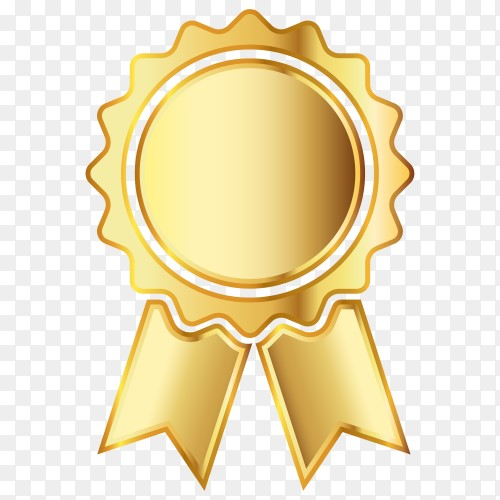 РЕЗУЛЬТАТЫ АНАЛИЗА-основа для принятия УПРАВЛЕНЧЕСКИХ РЕШЕНИЙ
ЭФФЕКТИВНЫЙ АНАЛИЗ позволяет определить возможные НАПРАВЛЕНИЯ ДЕЯТЕЛЬНОСТИ администрации и коллектива образовательной организации по УЛУЧШЕНИЮ КАЧЕСТВА ОБРАЗОВАНИЯ  (новый план или корректировка существующего).